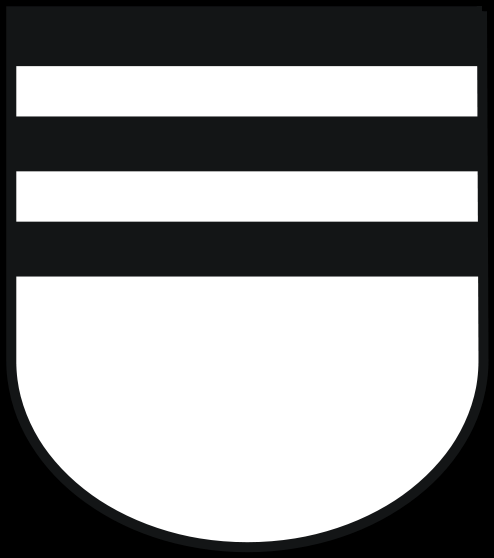 MĚSTO VIZOVICE
Jana Holá
Vizovice
První písemná zmínka o trhové osadě Vizovice je z roku 1261.
Ve Vizovicích je přes 4000 obyvatel a je zde 1 271 domů.
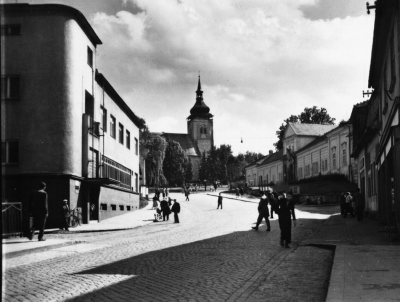 Okolní obce Vizovic
Lutonina 
Slušovice
Trnava
Ublo
Veselá
Zádveřice - Raková
Vsetín 
Zlín
Lhotská
Bratřejov
Dešná
Hrobice
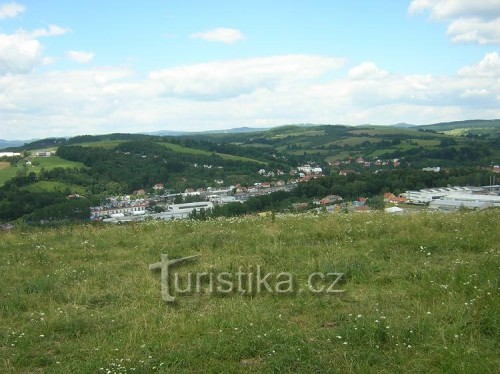 Zámek Vizovice
Postaven v polovině 18.  století  na místě bývalého cisterciáckého kláštera 
Zámek je ve stylu baroka.
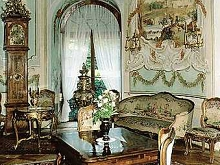 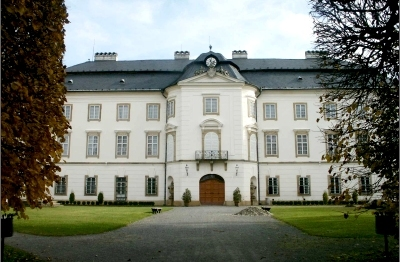 Zámecká zahrada
Byla vybudována současně s dostavbou zámku v 70.letech 18.století.
Ve 20. letech 19. století došlo k přebudování původní klasicistní kompozice zahrady do podoby přírodně-krajinářského parku.
Nová zahrada byla pojata v romantickém duchu.
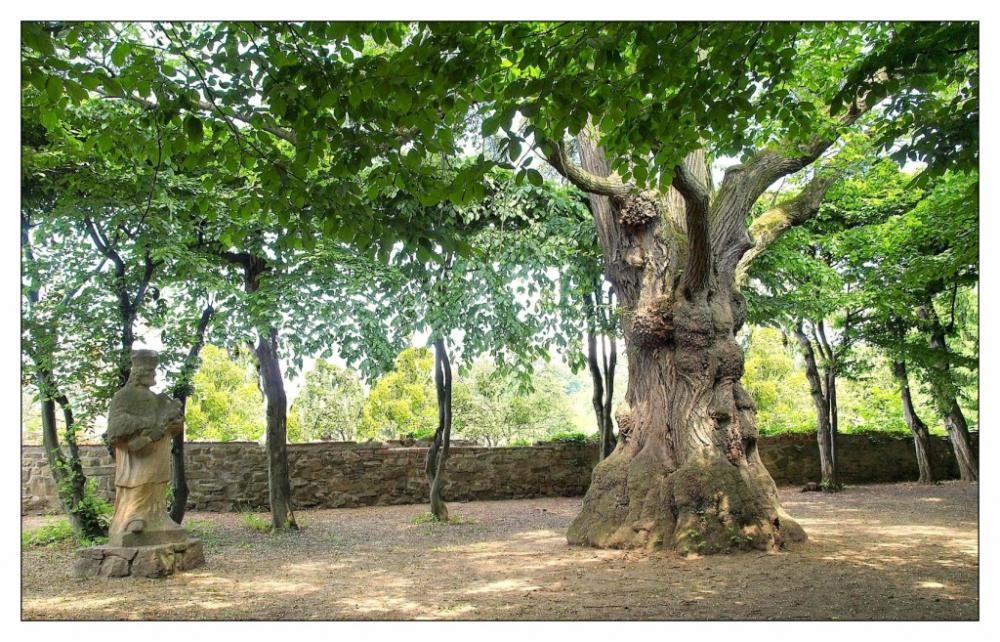 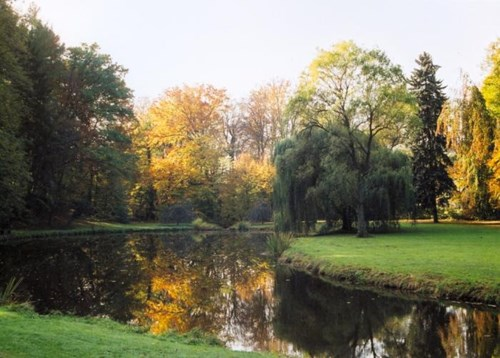 Nemocnice milosrdných bratří
Nemocnice Milosrdných bratří ve Vizovicích byla založena roku 1781 hraběnkou Františkou z Blümegenu, která do ní povolala bratry Hospitalského řádu sv. Jana z Boha.
Je to budova ve stylu baroka.
V r. 1995 - zrekonstruována a znovu uvedena do provozu lékárna.
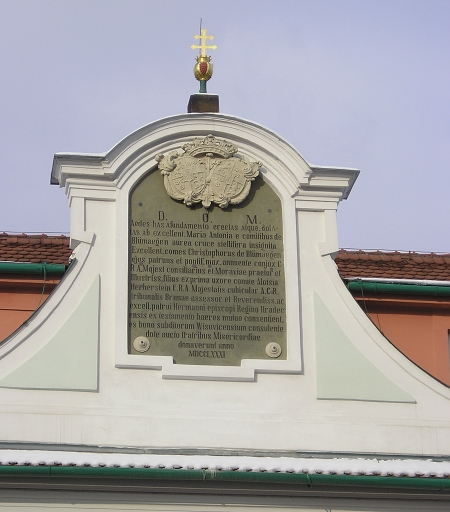 Vizovický kostel sv. Vavřince
Je výraznou pohledovou dominantou sakrální architektury. 
Je tvořen trojlodní stavbou s půlkruhovým závěrem kněžiště a čtyřbokou věží s ochozem v průčelí. 
Před kostelem se nachází Socha sv. Floriána (barokní skulptura postavena v polovině 18. století.) a Socha sv. Jana Nepomuckého (barokní skulptura postavena v r. 1730 a obnovená r. 1899)
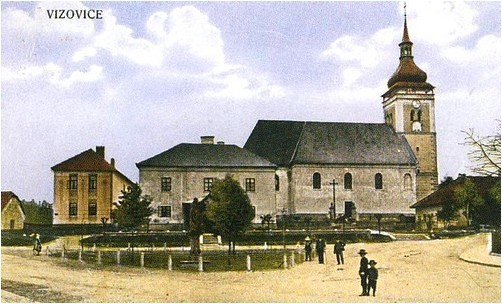 Vizovické akce
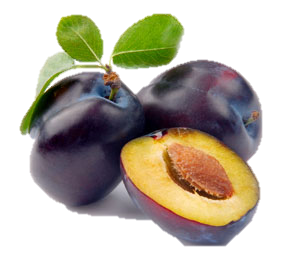 Trnkobraní- Slavilo 45. výročí.  Probíhá pojídání knedlíků, koncerty a pouť. 
tradičním kulturním setkáním Trnkobraní je soutěží v pojídání švestkových knedlík
Master of Rock- Probíhají metalové a rockové koncerty.
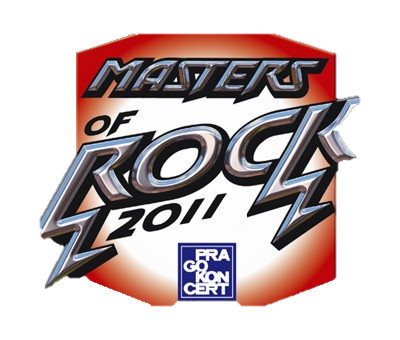 Vizovické školy
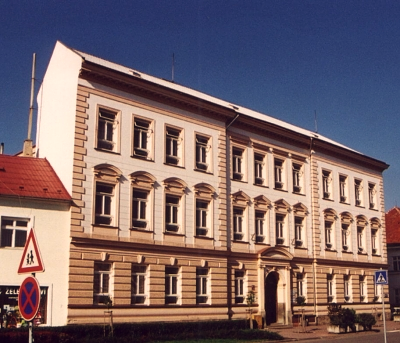 Škola má dvě budovy - „Stará škola“ na náměstí T.G.M byla postavena roku 1892. „Nová škola“ ve Školní ulici 790 byla postavena v roce 1950. 
Škola má 43 pedagogických pracovníků, 12 správních zaměstnanců a 7 kuchařek
Vizovice mají také Mateřskou školu. Provoz byl zahájen v roce 1968 a v roce 1983.
Městská knihovna
Sídlem Městské knihovny bylo předzámčí do roku 1967, kdy je přestěhována do budovy spořitelny a pak v roce 1992 přemístěna do Kulturního domu. 
Nyní sídlí u Vizovického zámku.
Hned vedle je čokoládovna.
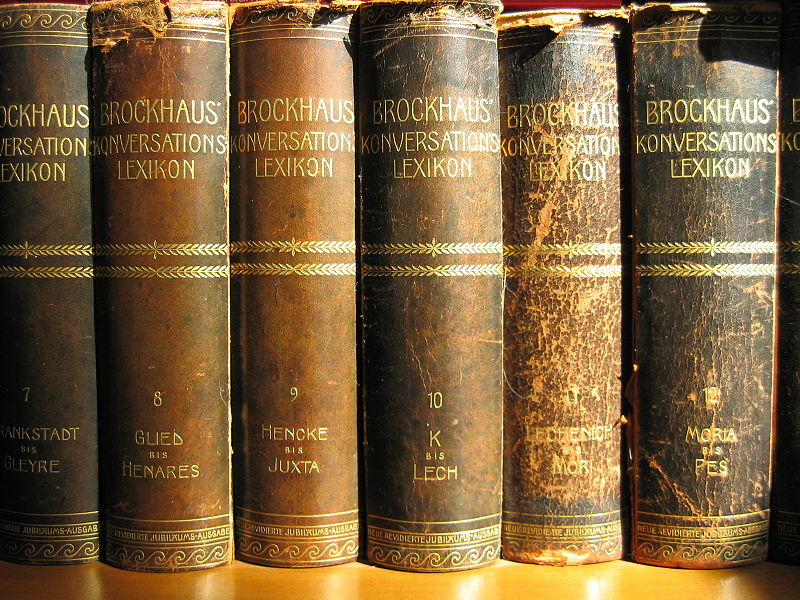 Současnost
Vizovice jsou městem s tradicí pálení slivovice, světově proslulou palírnou Rudolf
  Jelínek.
Vizovice jsou vybavený kamerovým  systémem, který přispívá k bezpečnosti Vizovic.
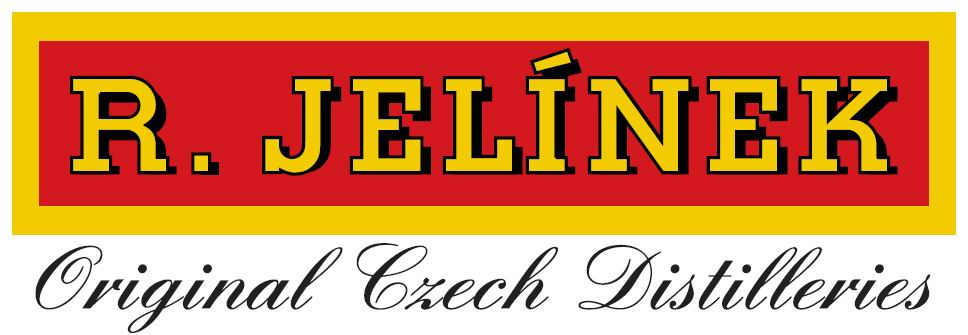 Vizovické PEČIVO
Ve Vizovicích je tradice Vizovické pečivo.
Dělává se už od nedávna . 
Není určeno k jídlu , ale pouze slouží jako ozdoba.
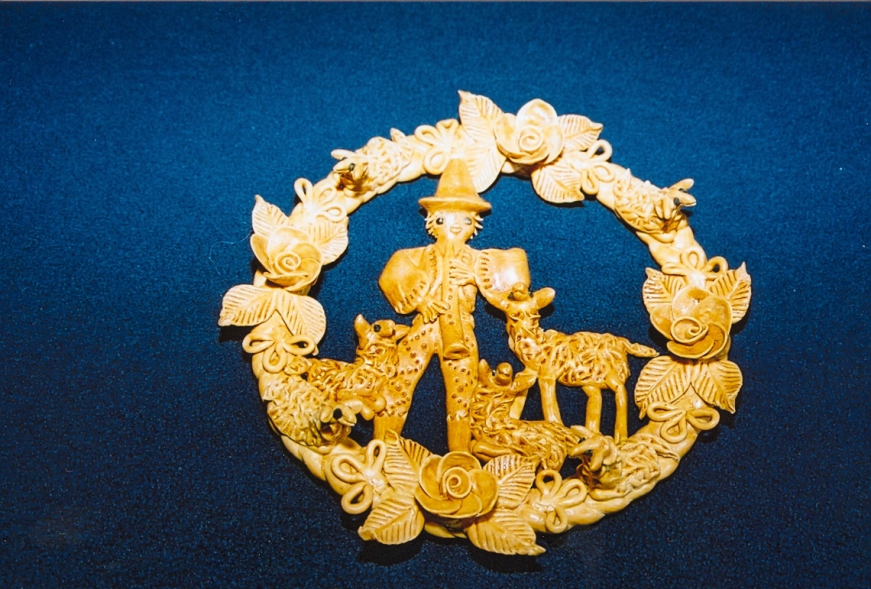 DĚKUJI ZA POZORNOST…
Jana Holá